CAPÍTULO 1: El entorno de la logística de Distribución de Última Milla
UNIDAD 3: Variedad de flujos de productos en el ecosistema DUM
Cápsula
1.3.4
Servicios de hotel y catering
1
Qué se debe hacer antes de esta cápsula:
Esta cápsula se basa en el conocimiento adquirido en la cápsula 1.3.1. Por lo tanto, debe hacerse después de la cápsula 1.3.1.
Cápsula vinculada con:
Vínculo con los temas de las cápsulas 1.2.1, 1.2.4, 1.4.1, 1.4.4, 2.1.1, 2.3.2, 2.5.3, 2.5.4, 2.5.5.
Autores:
AFT
Consorcio SUSMILE
2
Objetivos de la Cápsula
Presentación de las especificidades de los modelos logísticos de hoteles, restaurantes y catering. Esta cápsula se relaciona con la presentación básica realizada en la cápsula 1.3.1 y desarrollará la organización específica requerida para que estas actividades garanticen su cadena de suministro en el contexto urbano.
3
Contenido
Introducción a los servicios de hostelería y restauración

Organización de su abastecimiento y logística urbana

Principales retos y evoluciones del sector
4
Elementos para entender mejor la cápsula
Esta Cápsula es un contenido de e-learning, con mensajes y contenidos animados. Para aprovechar al máximo su contenido, cambia al modo de "presentación" para navegar y obtener todos los mensajes clave. 
 
Para leer definición o contenido adicional, hacer clic en el siguiente icono:



Se abrirá un pequeño cuadro de texto con información adicional.

En caso de duda, puedes consultar a tu profesor/tutor o utilizar los datos de contacto del equipo de diseño del MOOC.
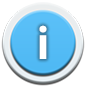 Introducción
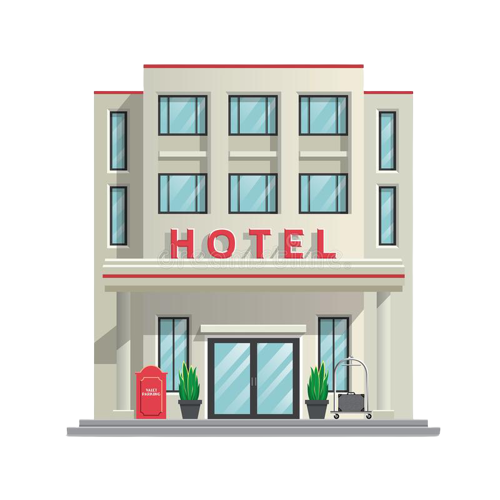 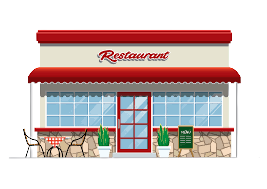 El objetivo de los hoteles y cualquier actividad de servicio de restauración es proporcionar a los clientes una experiencia agradable, en la que el cuidado de las personas es primordial.

Para brindar una experiencia tan personalizada, la comida y otros servicios brindados a menudo requieren una calidad de alto nivel, una revisión o cambio frecuente y una variedad importante de los servicios brindados.
6
Introducción
Los hoteles y restaurantes generalmente se pueden clasificar de acuerdo con parámetros similares:

Tamaño y capacidad
	Número de salas, aforo, personal disponible, ubicación…

Mercado objetivo
	Patrimonio de los clientes o propósito de obtener servicios, comportamientos de negocios o turismo, vacaciones o estancia rutinaria…
Nivel de servicio
	Presupuesto, servicio de rango medio o de clase mundial…

Propiedad
	Independiente, único propietario, cadena de marca o franquicia…
7
Introducción
Al estar estas actividades muy relacionadas con el “Atención al cliente”, se centran en evolucionar con sus necesidades y adaptar la oferta en consecuencia.


Sin embargo, requerirán un modelo de negocio sólido para asegurar su longevidad a lo largo de los diversos desafíos que enfrentarán :
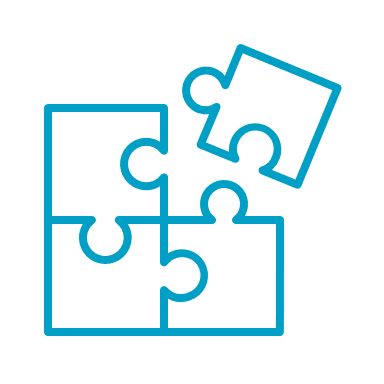 Economically viable
Technically feasible
Different offer from competitors
Matches market expectations
8
Introducción
En términos de modelo comercial, la forma en que se facturarán los servicios a los clientes también determinará el abastecimiento y la organización necesarios para cumplir con las demandas.
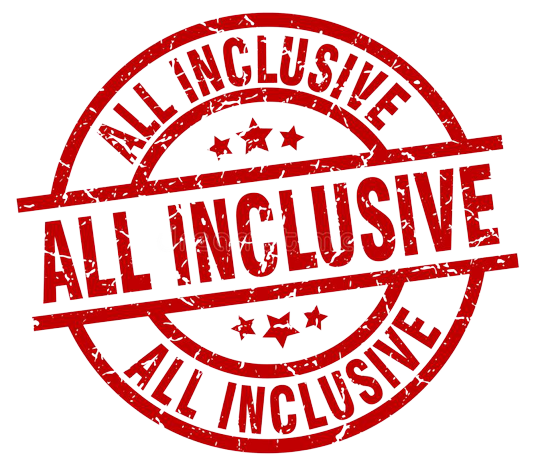 1 - Classic
2 - Per quantity
3 - Ilimitado
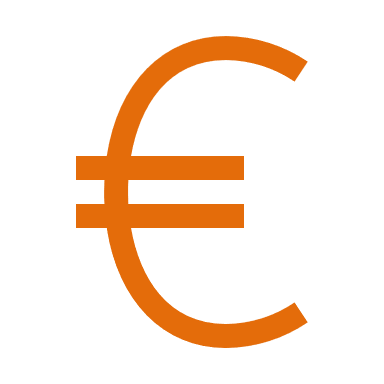 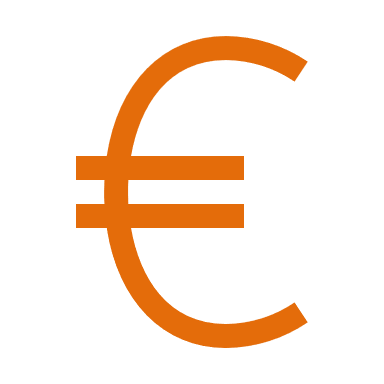 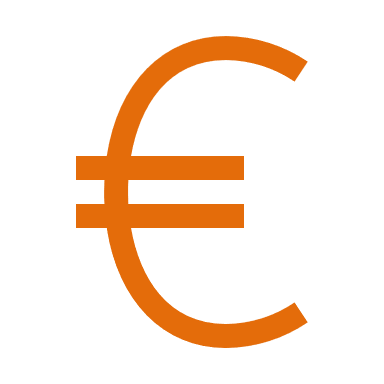 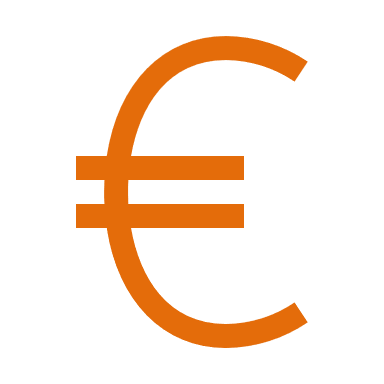 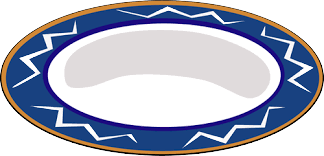 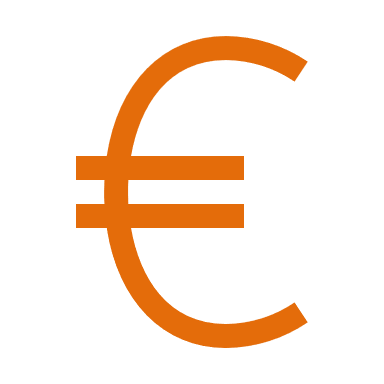 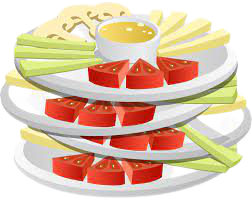 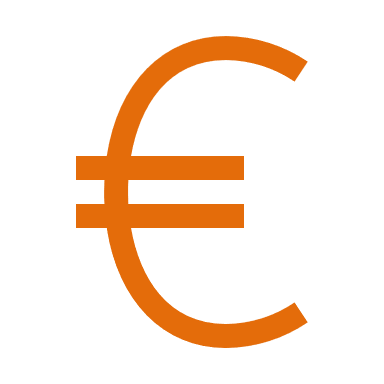 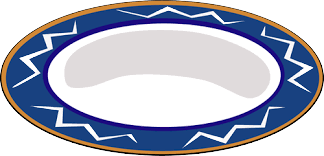 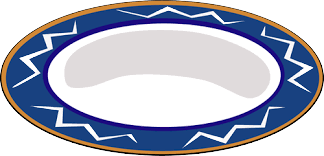 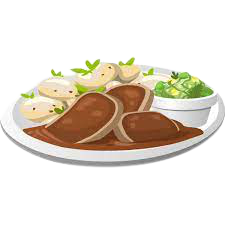 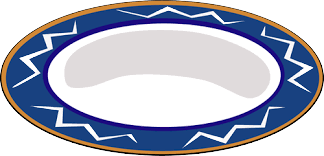 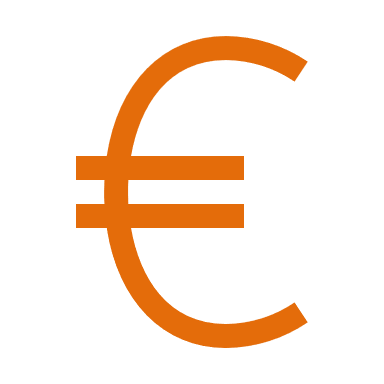 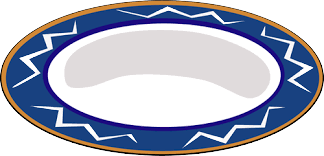 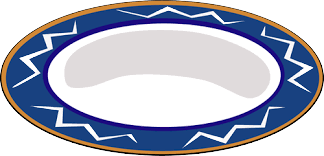 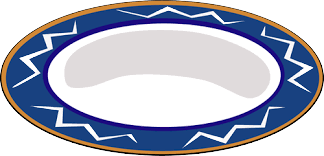 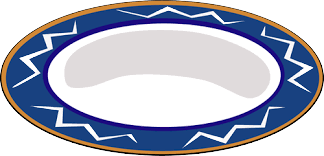 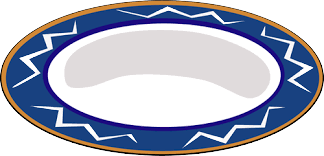 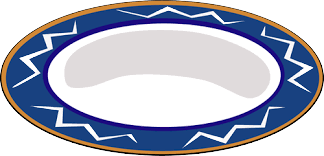 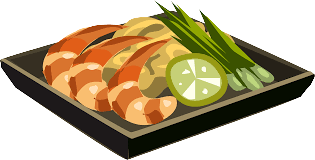 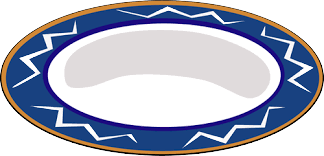 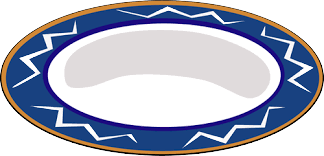 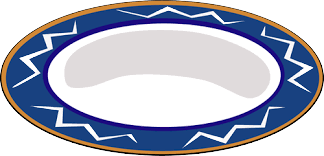 The selling price is determined by customers’s choices
El precio de venta se basa en compras al por mayor y opciones
Based on cost price of operations
The margin is calculated to set the selling price
Based on customers’ consumption
Basado en estrategia de grandes pedidos y pocas preparaciones
9
[Speaker Notes: Cada uno de los modelos presentados tiene consecuencias inmediatas en la organización, los costos y la calidad del abastecimiento. Esos modelos, así como el tipo de restaurantes y hoteles, ha evolucionado con el tiempo debido también a la evolución de las necesidades de la sociedad.]
Un poco de historia
Inicialmente, tanto los hoteles como los restaurantes, los servicios de restauración en general, existían para satisfacer una necesidad básica: proporcionar los servicios necesarios cuando se está fuera de casa. En una palabra: garantizar la hospitalidad para los viajeros y visitantes.

En el siglo XIX comenzaron a surgir los servicios de restauración y las opciones hoteleras para ofrecer algo más a sus clientes y adaptar la oferta a sus necesidades. Se introdujeron conceptos como la infraestructura, el ambiente o los diferentes niveles de calidad.

En el siglo XX, se producen nuevas evoluciones, conocidas como la era moderna de la hostelería, para crear un entorno muy competitivo en el que se desarrollan grandes marcas internacionales, con una imagen de marca y una forma de atender a sus clientes específica.

Se crean muchos tipos de alojamientos y se produce la mezcla de culturas culinarias. Se facilita el acceso a productos o servicios exóticos e internacionales.

El futuro de la restauración tiende a desarrollarse a través de la integración tecnológica...
10
Evoluciones recientes
El cliente siempre estará en el centro del sector de la restauración. Pero sus partes interesadas están desarrollando nuevos conceptos en torno a la ”experiencia del cliente” en lugar de trabajar en más activos y opciones.
Enlaces a otros servicios
Valores de marca
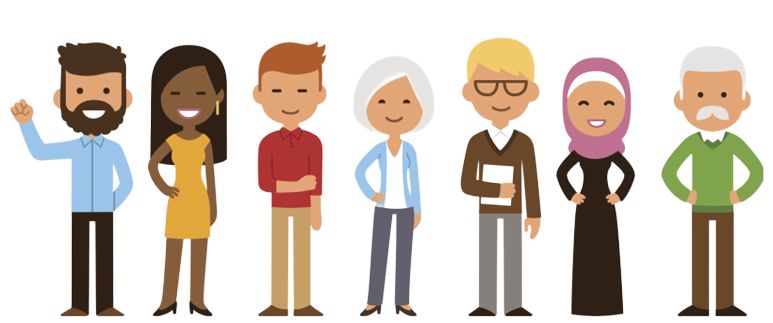 Innovación
Sensible al medio ambiente
11
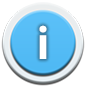 Evoluciones recientes
Nuevos conceptos de experimentar hoteles o restaurantes han comenzado en algunas regiones o en establecimientos específicos:
4 – Paga lo que quieres
Los clientes son invitados a fijar ellos mismos el precio de lo que han comido o de su estancia. 

Está totalmente basado en su percepción de la calidad y el servicio e invita a considerar justamente la energía y la atención dedicada al servicio prestado.
12
Test de autoevaluación
La forma en que los servicios de hostelería determinan su modelo de negocio...
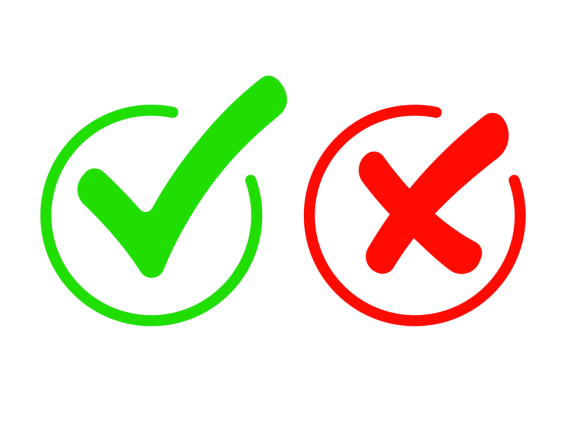  Afecta la frecuencia de abastecimiento
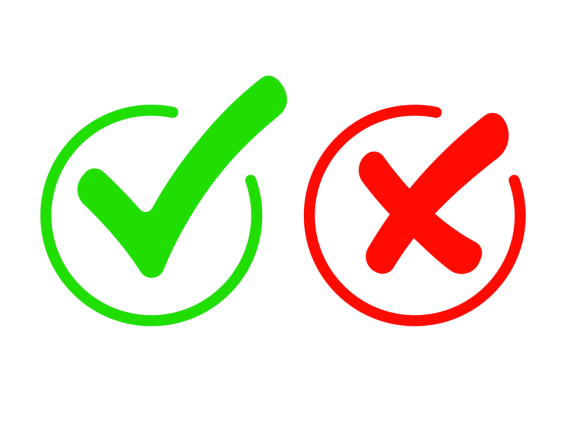   Influye en la calidad de los productos
 Proporciona información sobre las preferencias de los clientes
 Garantiza una política sensible al medio ambiente
13
Test de autoevaluación
El futuro de los hoteles, restaurantes y servicios de catering en general parece que está:
 Aumentando la oferta con más variedad y productos
 Invirtiendo más en calidad
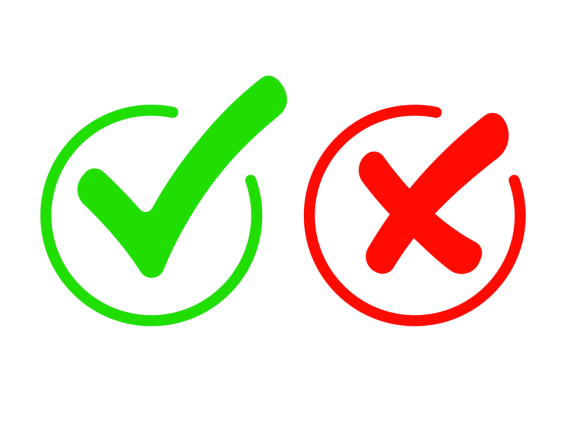  Defendiendo valores, entre los que destaca la protección del medio ambiente
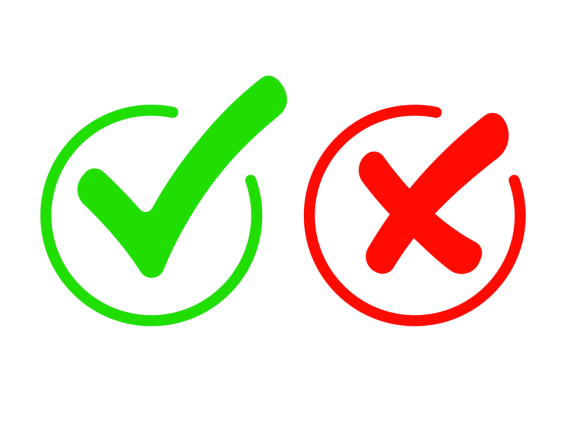  Creando un viaje de experiencia del cliente
14
Modalidades operativas
Organización de los servicios de hostelería

Para garantizar la disponibilidad de productos y equipos durante todo el año, igualando una posición establecida con respecto a sus clientes, estas partes interesadas deberán asegurar lo siguiente :
La estacionalidad puede impactar mucho en este tipo de negocios
La frecuentación de los clientes puede variar mucho
Dimensionar adecuadamente la estrategia y el presupuesto de compras es fundamental
Las relaciones sólidas con los proveedores son importantes para garantizar las tasas de producción
Cantidad
Clientes de mediodía
Clientes de tarde
Clientes de noche
Viernes
Miércoles
Jueves
Martes
Domingo
Sábado
Lunes
15
Modalidades operativas
Organización de los servicios de hostelería

Los productos son frágiles, sensibles al medio ambiente y sujetos a caducidad. También se ven fuertemente afectados por las regulaciones según el país, el tipo de productos, los orígenes de abastecimiento, etc.
La estacionalidad determina si los alimentos están disponibles o no, a nivel local o internacional
Los perfiles de los clientes dependen de la estrategia comercial y la capacidad presupuestaria
Para preservar la calidad, pueden ser necesarias importantes inversiones en equipos
La selección de proveedores es fundamental para establecer los criterios de abastecimiento
Calidad
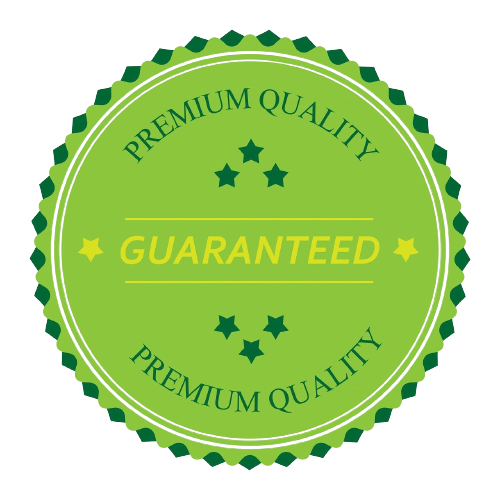 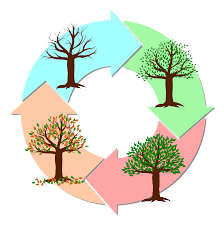 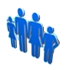 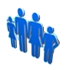 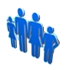 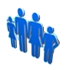 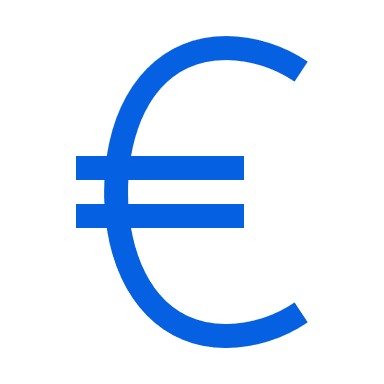 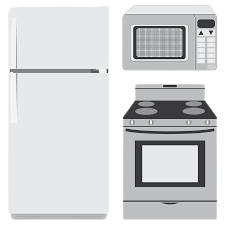 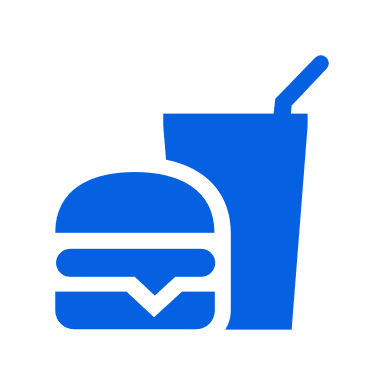 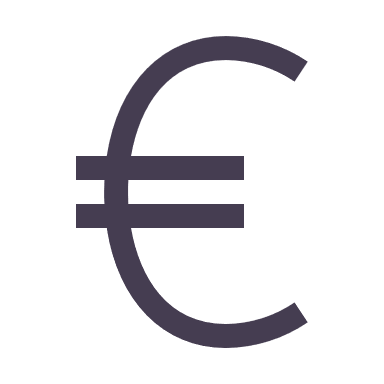 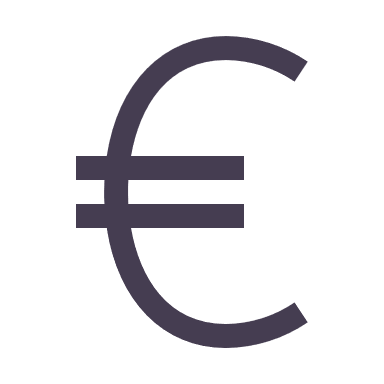 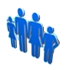 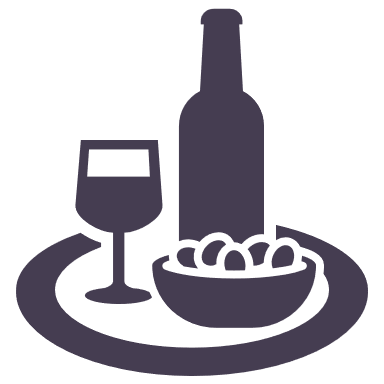 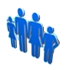 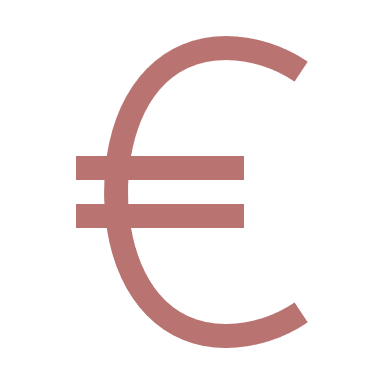 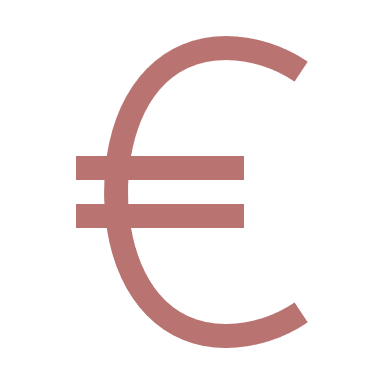 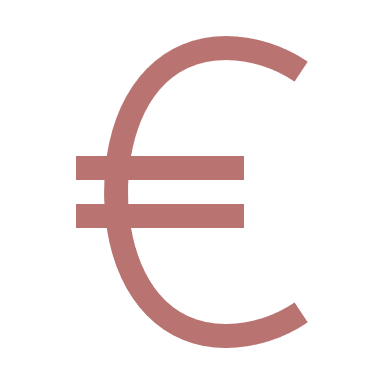 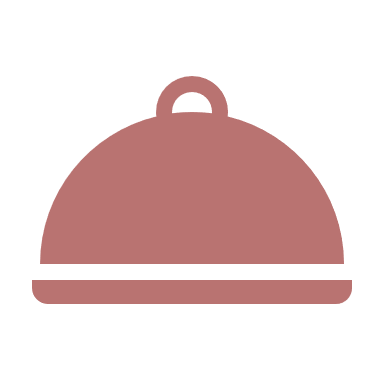 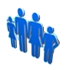 16
Modalidades operativas
Organización de los servicios de hostelería

Además de un modelo de organización existente, asegurar la disponibilidad de productos “justo a tiempo” es otro factor a considerar para monitorear mejor los costos.
Almacenar temprano es más barato, pero el espacio es limitado y los productos pueden dañarse
El abastecimiento de última hora garantiza productos frescos pero más caros
La competencia puede afectar la disponibilidad de algunos productos en períodos específicos (celebraciones, vacaciones de verano, etc.)
Las rondas de entrega de última milla se ven afectadas por el tráfico, aumentan los manejos de productos…
Disponibilidad
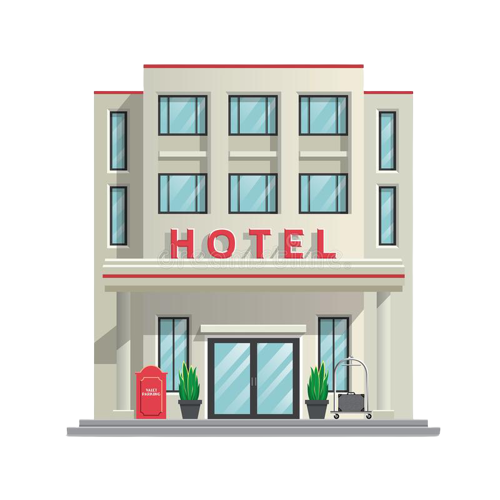 Gran granja
Larga distancia
Precio unitario bajo
Grandes cantidades
Pequeña granja
Proximidad
Precio unitario alto
Pequeñas cantidades
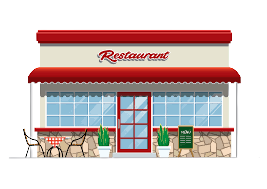 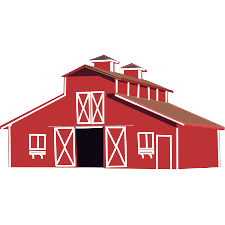 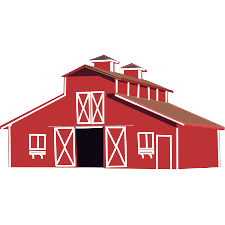 17
Modalidades operativas
Organisation of the hospitality services

Un aspecto adicional que hay que tener en cuenta para este sector es la disponibilidad y la calidad en todo momento de los equipos que garantizan el nivel de servicio requerido.

El mantenimiento de estos equipos tiene un coste, se realiza con una frecuencia regular y a menudo es evaluado por auditorías externas.

Además, se necesita mucho mobiliario para prestar el servicio, como:
Cubiertos
Mantelería
Herramientas de cocina
Electrodomésticos
Etc.

Puede ser necesario reponerlos con frecuencia, en función de las expectativas de nivel de servicio y de la calidad ofrecida a los clientes.
18
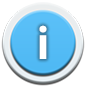 Modalidades operativas
Organización de los servicios de hostelería

Una consideración similar a los puntos de venta minorista con respecto a los clientes es también el entorno de servicios proporcionado para acompañar la experiencia del cliente.

Todo el trabajo sobre las condiciones ambientales, disposición física, música y olores contribuirá a la mejor satisfacción de las personas.

También refuerza la imagen de marca y eventualmente la lealtad de los clientes.
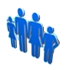 Disposición física
Condiciones ambientales
19
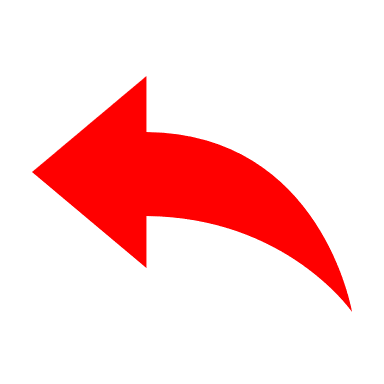 Back
Modalidades operativas
Organización de los servicios de hostelería

Una consideración similar a los puntos de venta minorista con respecto a los clientes es también el entorno de servicios proporcionado para acompañar la experiencia del cliente. 

Todo el trabajo sobre las condiciones ambientales, disposición física, música y olores contribuirá a la mejor satisfacción de las personas.

También refuerza la imagen de marca y eventualmente la lealtad de los clientes.
Servicescape:

El objetivo del modelo de “Servicescapes” es explicar el comportamiento de las personas dentro del entorno de servicio con miras a diseñar entornos que no cumplan los objetivos de la organización en términos de lograr las respuestas conductuales deseadas. 

Es el entorno en el que se ensambla el servicio y en el que interactúan el vendedor y el cliente, combinado con productos tangibles que facilitan el desempeño o la comunicación del servicio.
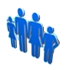 Physical layout
Ambient conditions
20
Modalidades operativas
Productos que alcanzan la “última milla” para los clientes

Los restaurantes y hoteles urbanos, independientemente de su tamaño y propiedad, dependen de un abastecimiento de productos muy frecuente y de cantidades limitadas que no justifican la entrega de un camión completo.

Para ser rentable, hay dos opciones posibles:
Trabajar con un proveedor dedicado con medios de transporte propios y rondas de entrega para el sector
Abastecimiento directo de los proveedores para controlar la cantidad y la calidad y reducir la imprevisibilidad de las entregas
Transporte específico
y equipo de almacenamiento
Espacio de entrega para
carga/ descarga
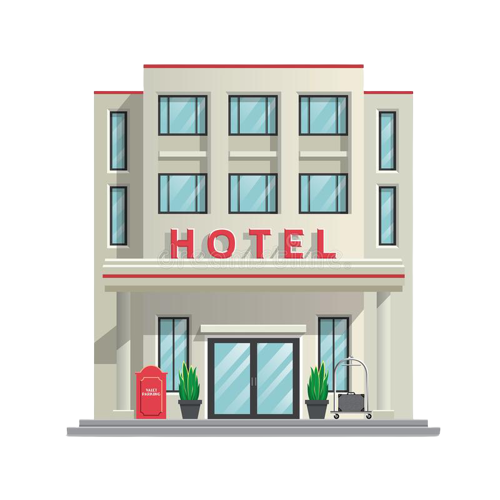 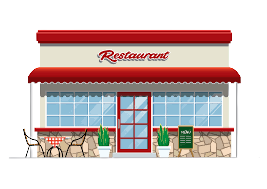 Apertura y
horario de entrega
Cuidado de la manipulación
Requisitos de acceso urbano
21
Modalidades operativas
Productos que alcanzan la “última milla” para los clientes

Si bien el personal del sector no se dedica a las operaciones logísticas, existen varios aspectos que están íntimamente relacionados con la gestión de los flujos de productos:
La calidad y el origen del abastecimiento son esenciales para la longevidad y la reputación del negocio. Esta relación debe ser mantenida regularmente
Relación con el proveedor
Consistencia sobre precios bajos
Incluso con fluctuaciones de precios, se debe priorizar la calidad y la confiabilidad
Se requieren datos precisos y oportunos para conocer la capacidad del servicio y garantizar los orígenes de abastecimiento o las condiciones de manejo
Trazabilidad
Anticiparse a la frecuentación de los clientes, las tendencias de consumo y la capacidad de almacenamiento ayudarán a monitorear los costos de manera eficiente
Pronóstico de demanda
22
Modalidades operativas
Productos que alcanzan la "última milla" para los clientes
Para la manipulación de la mercancía se requieren técnicas de almacenamiento: organización del espacio, gestión de residuos, mantenimiento y limpieza…
Administración de almacenamiento
Gestionar la huella de carbono implica ocuparse más de las opciones locales mientras se asocia con grandes productores y productos de temporada
Sostenibilidad
Para las operaciones promocionales, la satisfacción de los clientes solo se puede garantizar si el nivel de los productos está disponible por parte de los proveedores, así como la calidad
Operaciones comerciales
Existen muchas regulaciones para hacer cumplir la seguridad de los alimentos y la higiene,  y en caso de problemas los contratos con los proveedores también son una mejor seguridad
Cumplimiento
23
Modalidades operativas
Medios de transporte

Las entregas a hoteles y restaurantes u otros servicios de restauración dentro del centro de la ciudad pueden realizarse con varios medios de transporte, aunque el volumen que ocupen no sea importante. 

Camiones, por supuesto, pero también vehículos ligeros. Los medios de transporte de dos ruedas aún no están bien adaptados.






Estas partes interesadas se apoyan en gran medida en los profesionales de la logística para mejorar el impacto que tiene su abastecimiento y transporte en el medio ambiente. 

Carecen de una demanda constante con un volumen que justifique la negociación de franjas horarias en los medios de transporte más grandes (es decir, tren, barcazas), pero esto puede cambiar en el futuro, en función de cómo se desarrollen las ciudades.
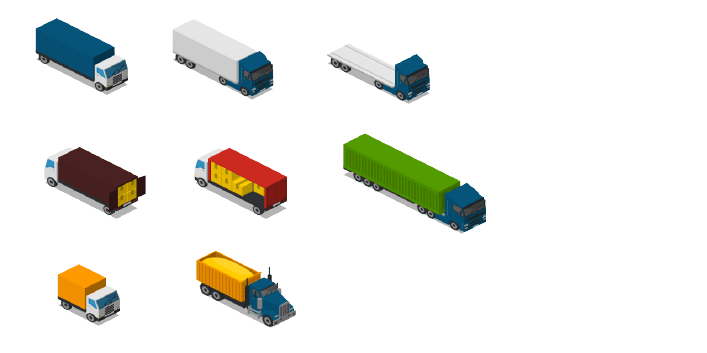 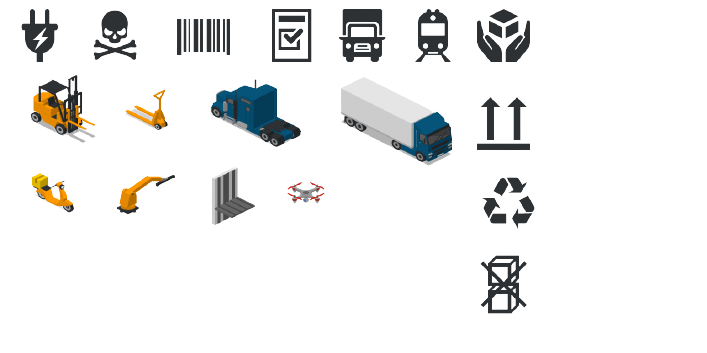 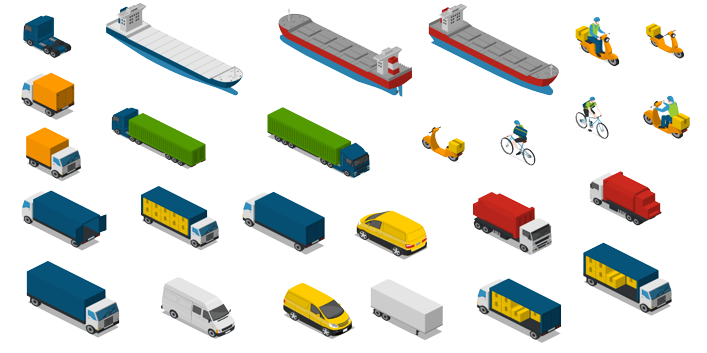 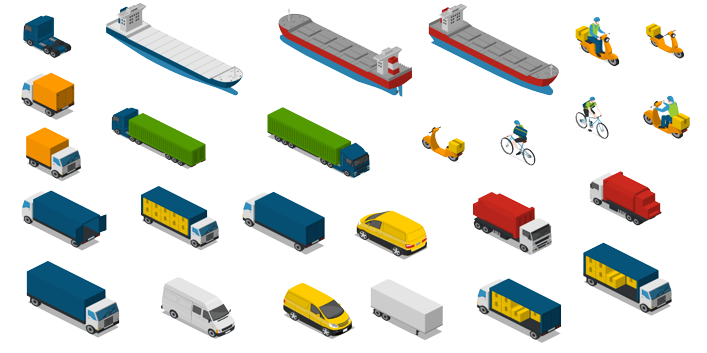 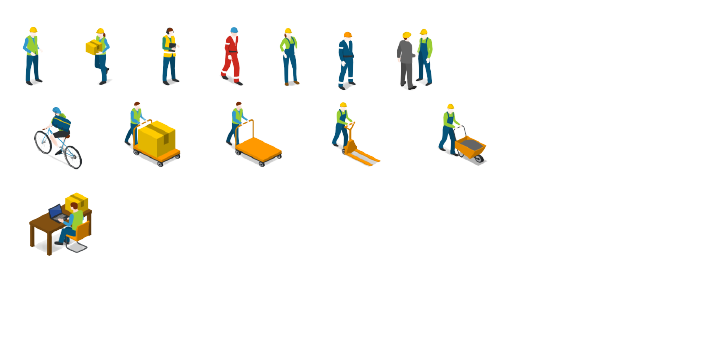 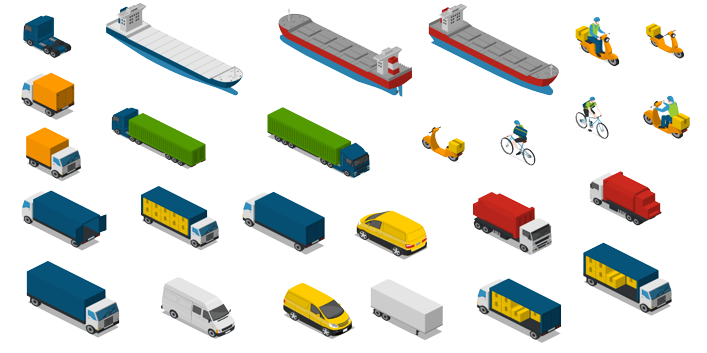 Para restaurantes
Para clientes
24
Test de autoevaluación
¿Qué determinará la organización del diseño interno de un hotel o restaurante para brindar la mejor experiencia posible al cliente?
 El comportamiento de los clientes
 El origen de los productos
 La calidad de los productos
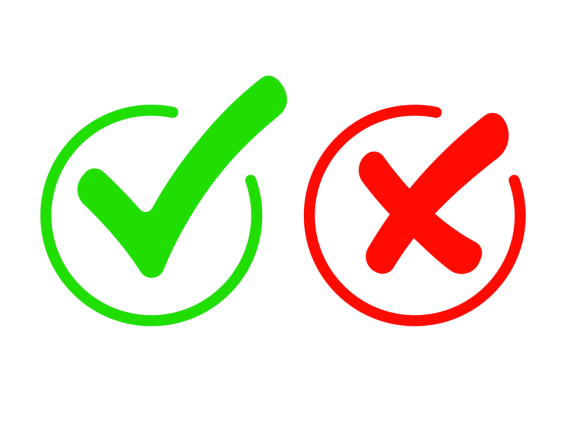  El servicescape
25
Test de autoevaluación
¿Qué aspectos logísticos de la lista a continuación pueden afectar la organización de una empresa de catering?
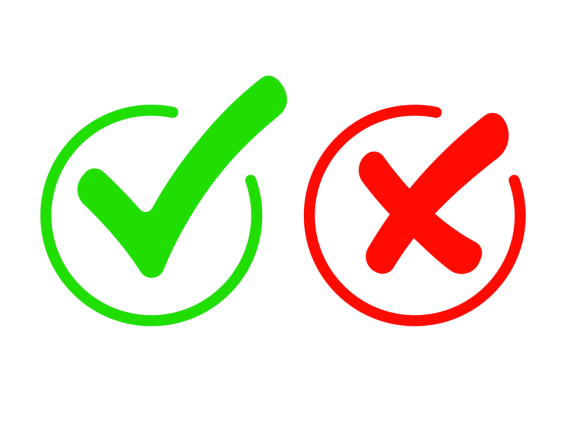  Pronóstico de demanda
 Planificación de recursos materiales
 Gestión de almacenes
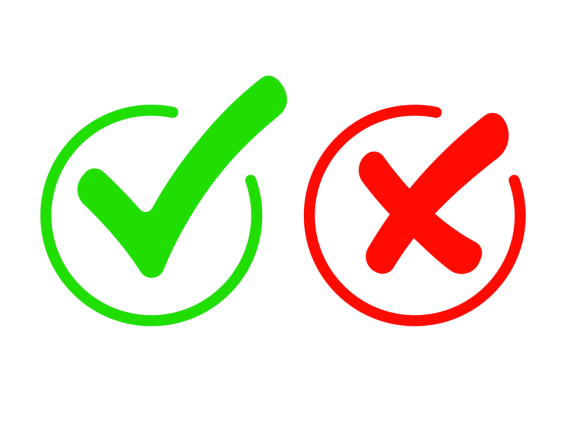  Trazabilidad de artículos
26
Retos comunes
Presión a favor del abastecimiento local y respetuoso con el medio ambiente

La globalización está proporcionando numerosas opciones de abastecimiento nuevas con condiciones facilitadas en comparación con hace unos años. Al mismo tiempo, los clientes exigen una mayor sostenibilidad entre sus prioridades de compra. 

Estos dos elementos hacen que sea difícil mantener ofertas de precios accesibles mientras se negocia con los grandes proveedores, preferentemente de ámbito local. Otros elementos que influyen son los embalajes y los medios de transporte, también relacionados con el origen del abastecimiento.


Tendencias que cambian rápidamente

Como en muchas empresas, los clientes esperan iniciativas innovadoras y nuevas experiencias, que pueden desaparecer rápidamente tras un periodo de popularidad importante.

A los restaurantes les resulta especialmente difícil seguir las tendencias, ya que los nuevos conceptos y productos tardan en desarrollarse y perfeccionarse. También supone un reto tener una calidad de abastecimiento estable.
27
Retos comunes
Estar al tanto de la normativa

Las leyes pueden cambiar con frecuencia. No solo en temas relacionados con la alimentación o el alojamiento, sino también en lo que respecta a las restricciones de transporte, el acceso urbano o el origen de los productos.

Es necesario elaborar una estrategia que dé la suficiente flexibilidad para hacer frente a los proveedores y a las opciones de reserva, manteniendo al mismo tiempo el nivel adecuado de calidad y variedad de los servicios.


Mejorar la relación con los proveedores

Es imprescindible conectar con todas las partes interesadas de la cadena de suministro. Hay muchos proveedores implicados y, para encontrar necesidades buenas y duraderas, se necesita personal experimentado.

La interacción con estos socios también ayuda a determinar el sistema de compras adecuado, con un pedido mínimo y una frecuencia que beneficie a ambas partes en términos de organización y gestión de costes.
28
Retos comunes
Gestión de existencias y reposición

Aunque ahora es posible disponer de la mayor parte de los productos durante todo el año, mantenerlos frescos sigue siendo un reto y sigue complicando la cadena de suministro. 

Para conseguir un equilibrio en los pedidos entre los alimentos locales y frescos, y el exceso de existencias de elementos complementarios para garantizar un servicio concreto, se requieren herramientas y habilidades específicas para evitar desperdicios y costes innecesarios.

Comunicarse con todos los actores interesados

Los servicios de hostelería se centran principalmente en sus clientes, pero para ser rentables y prestar servicios de alto nivel, necesitan el mismo nivel de inversión con las partes interesadas del tramo superior de la cadena de suministro, que también son bastante numerosas.

Las nuevas tecnologías exigen que todas las partes implicadas inviertan en herramientas digitales, algo que todavía no es sistemático. Ya son un factor de competencia importante entre las marcas internacionales para llegar a los clientes y promover su "experiencia de servicio".
29
Innovaciones y soluciones
La crisis del covid ha demostrado que algunas empresas necesitan pensar en sus opciones de respaldo para mantenerse al día con la crisis, variando su oferta para sobrevivir.

Para los servicios de hostelería ha llevado a pensar en nuevos servicios o diferentes formas de experimentar la oferta tradicional.
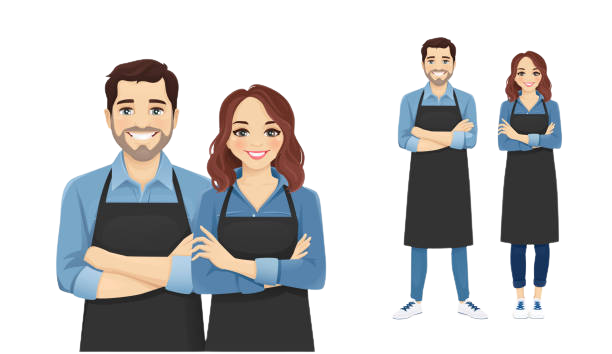 Modelo digital
Sostenibilidad
30
Innovaciones y soluciones
Transformación digital
Captar la atención de los clientes es más fácil gracias a las nuevas tecnologías y al dominio de las redes sociales. Pero para construir esa "experiencia del cliente" que diferencie a un negocio de otro, será necesario acompañar y conducir a los clientes a que visiten físicamente sus locales.

La gestión de datos que hay detrás de estas tecnologías permitirá personalizar la experiencia a nivel individual: información mejor para abastecerse y servir, pero también la gestión de una complejidad mayor.

Esta evolución sitúa de nuevo a los grandes actores digitales en una posición clave para manipular los datos personales de las personas y anticipar sus comportamientos de consumo.

Si bien proporcionará acceso a las herramientas de previsión y a la experiencia de los profesionales de la cadena de suministro, también es cierto que es un conjunto de habilidades nuevo para el sector.
31
Innovaciones y soluciones
Sostenibilidad
Se están creando numerosos hoteles y restaurantes en torno al concepto de economía circular. 

Tienen rutas de abastecimiento más cortas y valores establecidos para sus clientes. Adoptan y defienden otra forma de servicio, en la que los clientes reconocen los esfuerzos realizados y aceptan los costes adicionales que conllevan.

Si el nuevo modelo se anticipa y se aplica bien, podrá generar márgenes más tarde, no solo por la subida de precios, sino por el ahorro de muchos materiales. La preservación del medio ambiente empieza por reducir el consumo de materiales y reutilizar los ya adquiridos.

Las inversiones iniciales pueden ser importantes, al menos al subcontratar verdaderos expertos en suministro, pero pueden suponer muchos ahorros en las actividades corrientes.
32
Innovaciones y soluciones
Experiencia de la cadena de suministro
Como consecuencia de todos los retos citados, y para anticiparse a las nuevas formas de prestar servicios de hostelería a los clientes, vuelve a ser necesario comprender la cadena de suministro y las partes que participan en ella. 

Incluso en los modelos de negocio en los que los clientes son el centro de las preocupaciones y parece que no hay un flujo físico de mercancías, hay muchos movimientos en la organización previa de esos servicios.

Por lo tanto, se requiere una serie de conocimientos e iniciativas para optimizar el rendimiento, la gestión de los costes y, en consecuencia, la calidad del servicio prestado.

Ya existen servicios de consultoría dedicados, así como herramientas de seguimiento, que han sido diseñadas para responder a los principales agentes del sector. En los próximos años se adaptarán a todos los tipos y tamaños de empresas..
33
Innovaciones y Soluciones
Ejemplos concretos de la evolución de las prácticas:
Click & collect
Los clientes son dirigidos a una plataforma digital donde hay varias opciones y proveedores de servicios disponibles. Reservan un menú, o un hotel, para poder preparar con antelación la organización del servicio.

Activa una entrega a domicilio, anticipa la organización del recinto, facilita la estimación del personal necesario para el período, etc.
Se invita a los clientes a llamar a un restaurante para tener un menú preparado y listo para ser recogido en un momento determinado del día, de acuerdo con sus propias limitaciones.

Esto ayuda a captar nuevos prospectos y responde tanto a las exigencias del cliente como a una mejor anticipación por parte del restaurante de las necesidades de negocio, abastecimiento, etc.
Servicios mutualizados
34
Capsule’s validation quiz
Cuestionario de validación de la cápsula
El siguiente cuestionario presenta 5 preguntas que deberás responder para confirmar tu comprensión de la presente cápsula.

Cada respuesta correcta vale 1 punto. No hay punto para los errores.
35
Test de autoevaluación
Pregunta n°1 :
¿Cuál es el centro de todas las preocupaciones de los negocios de hoteles, restaurantes y servicios de catering en general?
Ofrecer una amplia gama de servicios
Gestión de costes y rentabilidad
Satisfacción del cliente
Compatibilizar la calidad y cantidad de servicios
36
Test de autoevaluación
Pregunta n°2 :
¿Qué servicio logístico asegura la calidad de los productos servidos en hoteles y restaurantes?
Adquisición de alto precio
Trazabilidad de las mercancías
Indicadores de inventario
El tiempo de entrega
37
Test de autoevaluación
Pregunta n°3 :
¿Qué desafío clave afecta más a las operaciones logísticas upstream para los hoteles y restaurantes ?
Reglamentos y leyes
Gestión de costes laborales
Fortalecimiento de la lealtad del cliente
El nivel y diversidad de servicios
38
Test de autoevaluación
Pregunta n°4 :
Seleccione 5 desafíos principales para los servicios de hospitalidad que probablemente afecten las operaciones logísticas en consecuencia:
Expectativas ecológicas
Posicionamiento geográfico
Evolución de las leyes
Adaptación a las tendencias de consumo
Tratar con más proveedores
Pilotaje de inventario de mercancías
Gestión de flota propia
Posesión de bienes
39
Test de autoevaluación
Pregunta n°5 :
Seleccione las tendencias actuales para la innovación en el sector de la hospitalidad:
Desarrollo de una cadena de hoteles/restaurantes para ampliar la red
Desarrollo de servicios a través de nuevas tecnologías
Atención en las fuentes sostenibles de suministro
Desarrollo una estrategia completa de la cadena de suministro
Innovación en el desarrollo de la experiencia del cliente
40
¿Intentarlo de nuevo?
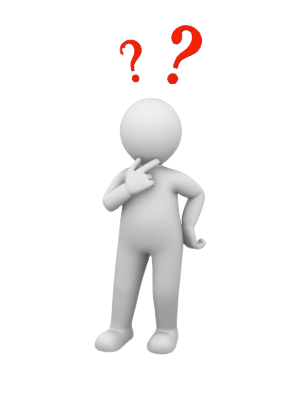